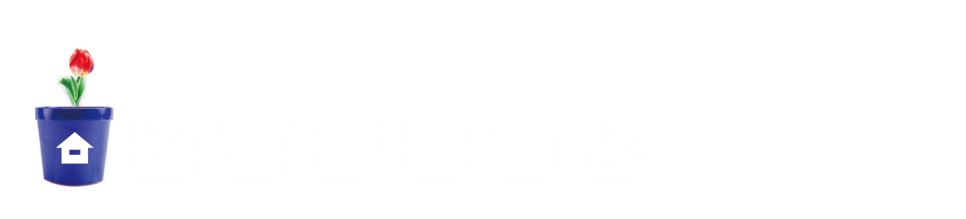 4
약분과 통분
(『수학』 76~77쪽 , 『수학 익힘』 52~53쪽)
7
분수와 소수의 크기를 비교해 볼까요
차시
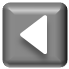 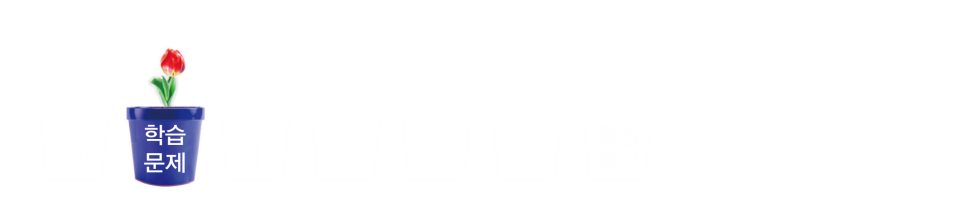 7차시
분수와 소수의 크기를 비교해 볼까요
학습
문제
분수와 소수의 크기를 비교해 보아요.
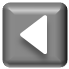 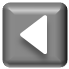 분수와 소수의 관계 알아보기
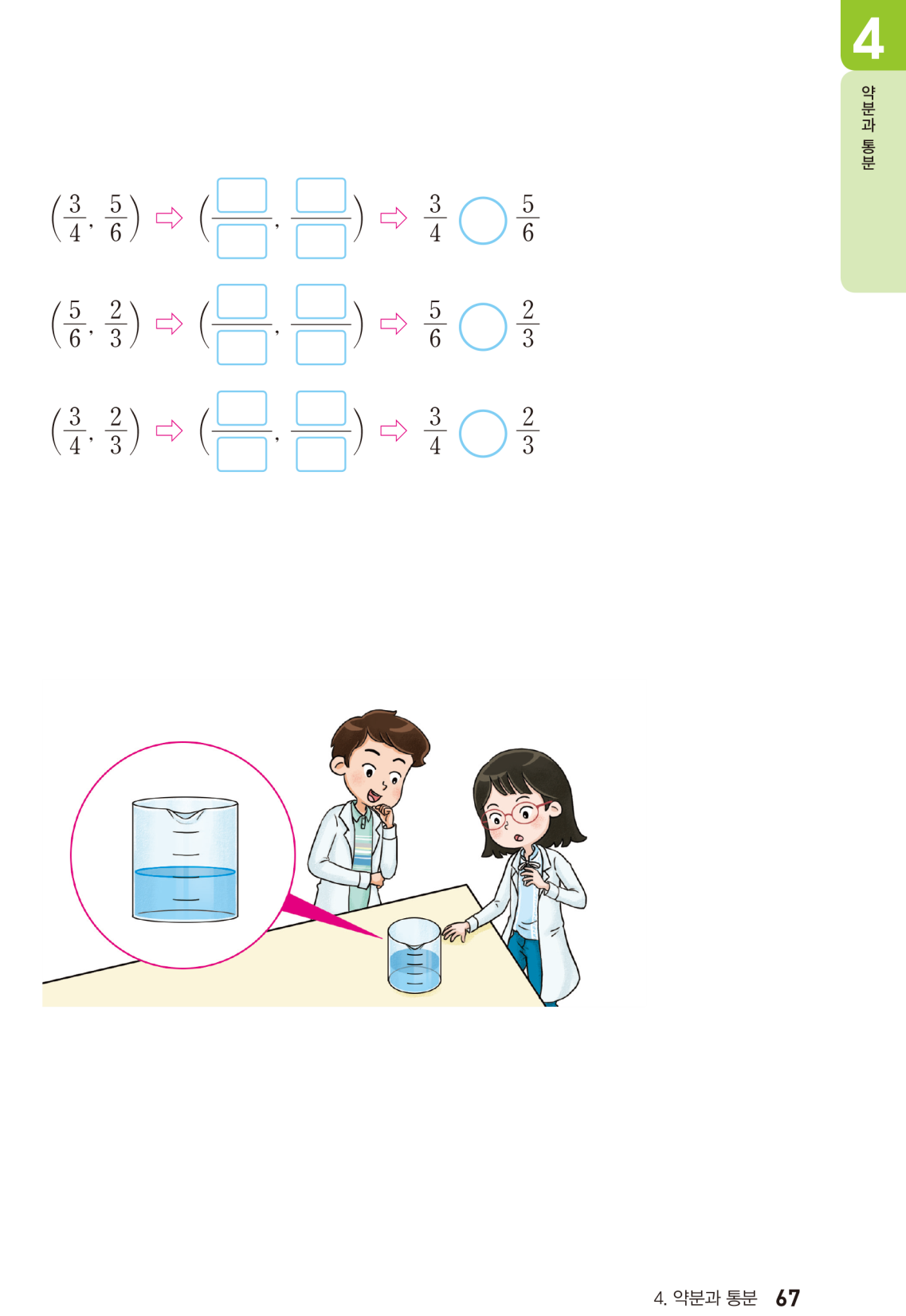 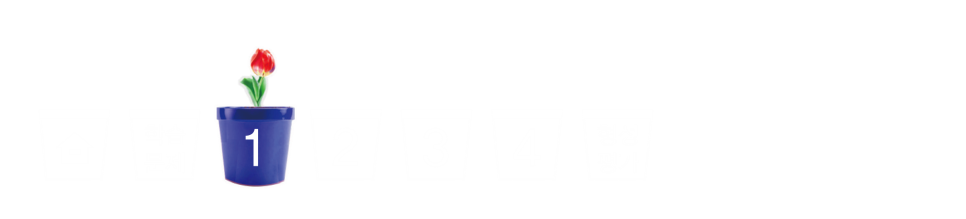 분수와 소수의 관계 알아보기
비커에 들어 있는 물의 양을 보고 분수와 소수의 관계를 알아봅시다.
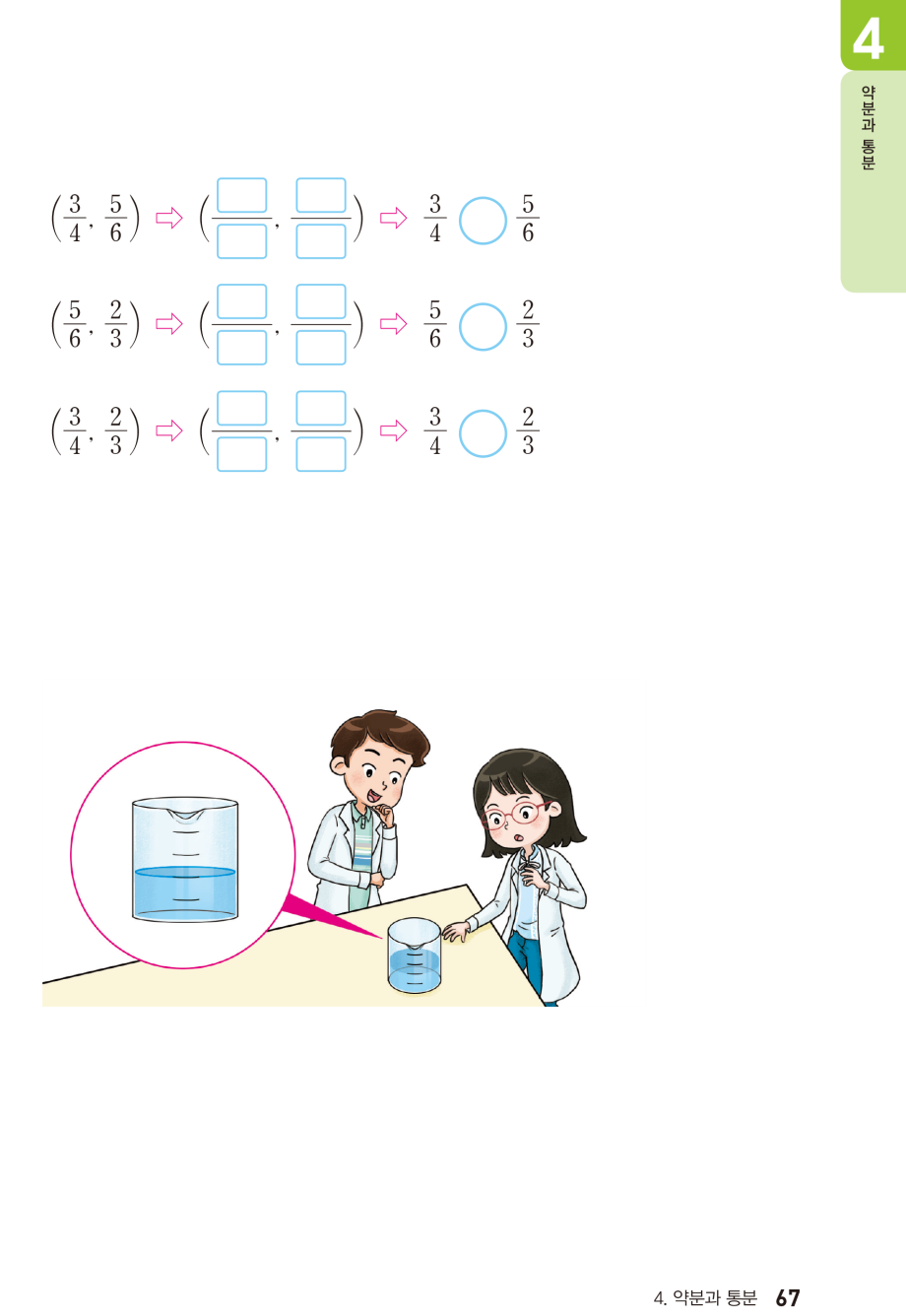 비커에 눈금이 몇 칸으로 표시되어 있고, 물이 얼마나 들어 있나요?
물이 들어 있는 양만큼 분수로 알아보고, 소수로 나타내어 보세요.
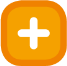 모두 5칸으로 표시되어 있습니다.
물은 2칸만큼 들어 있습니다.
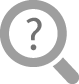 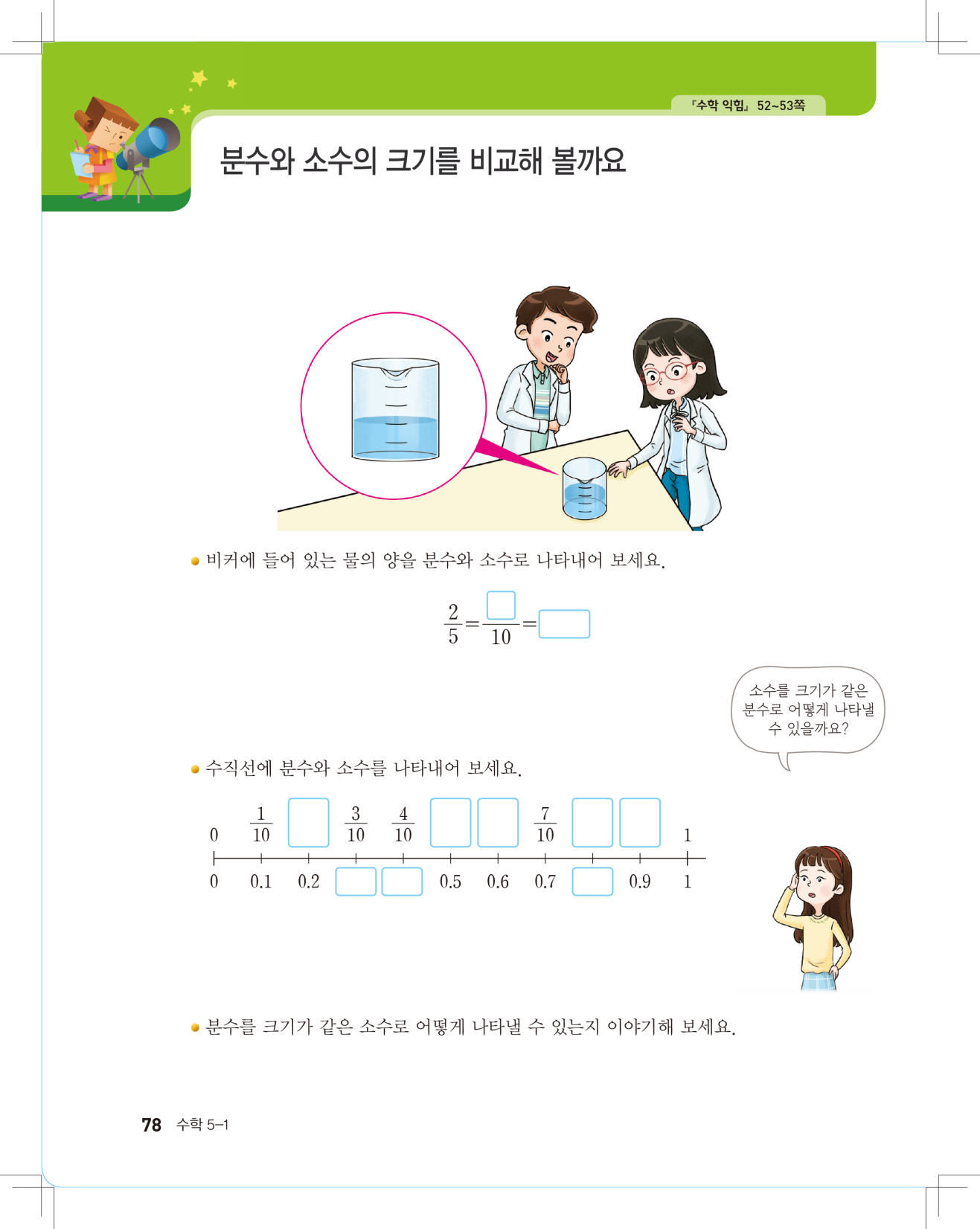 4
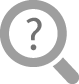 0.4
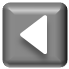 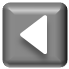 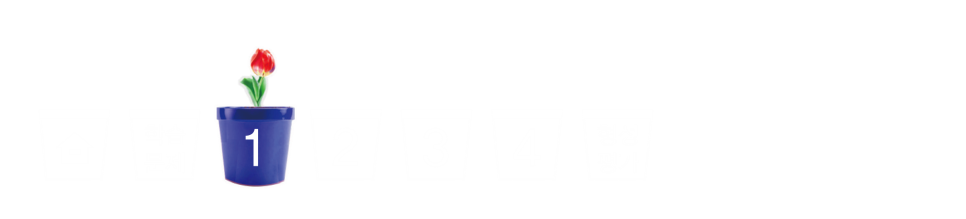 분수와 소수의 관계 알아보기
수직선에 분수와 소수로 나타내어 보세요.
분수를 크기가 같은 소수로 어떻게 나타낼 수 있는지 이야기해 보세요.
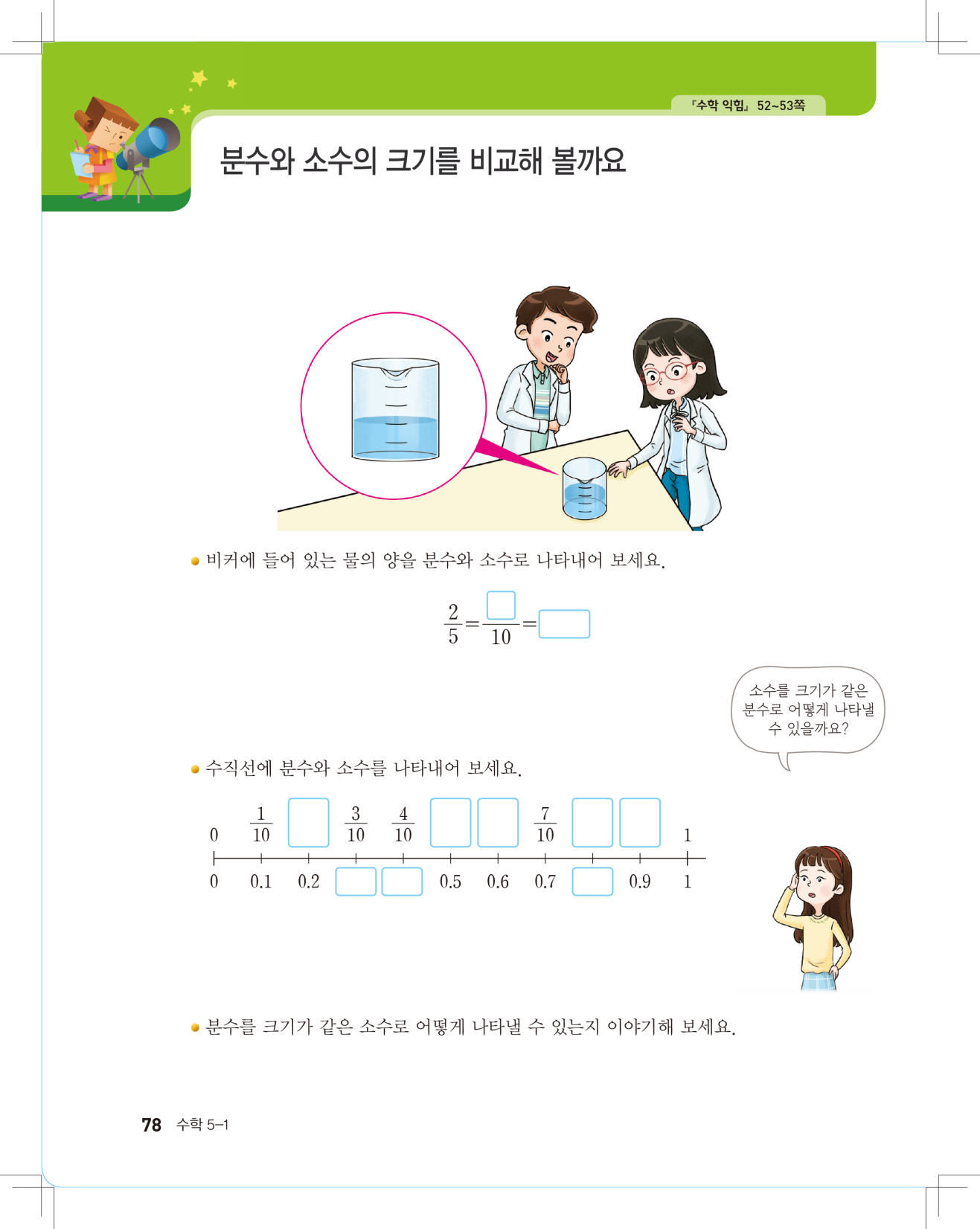 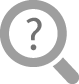 0.3
0.4
0.8
은 0과 1 사이를 10칸으로 나누었으므로 한 칸은        을 나타냅니다.         
0.1은 0과 1 사이를 10칸으로 나누었으므로 한 칸은 0.1을 나타냅니다. 따라서         
          과 0.1은 크기가 같은 수입니다.
 분모가 10인 분수는 소수 한 자리 수로 나타낼 수 있습니다.
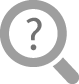 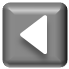 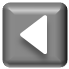 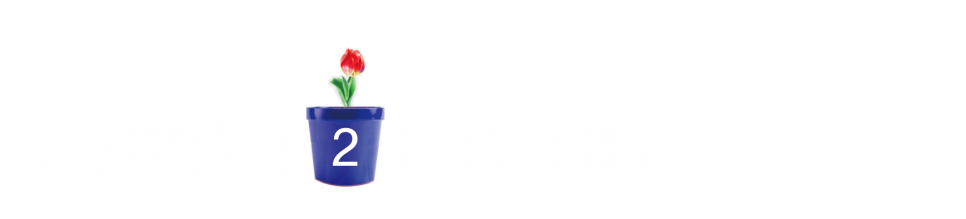 과       의 크기 비교하기
두 분수를 약분하여 크기를 비교해 보세요.
두 분수를 소수로 나타내어 크기를 비교해 보세요.
와       의 크기를 분수와 소수로 비교해 봅시다.
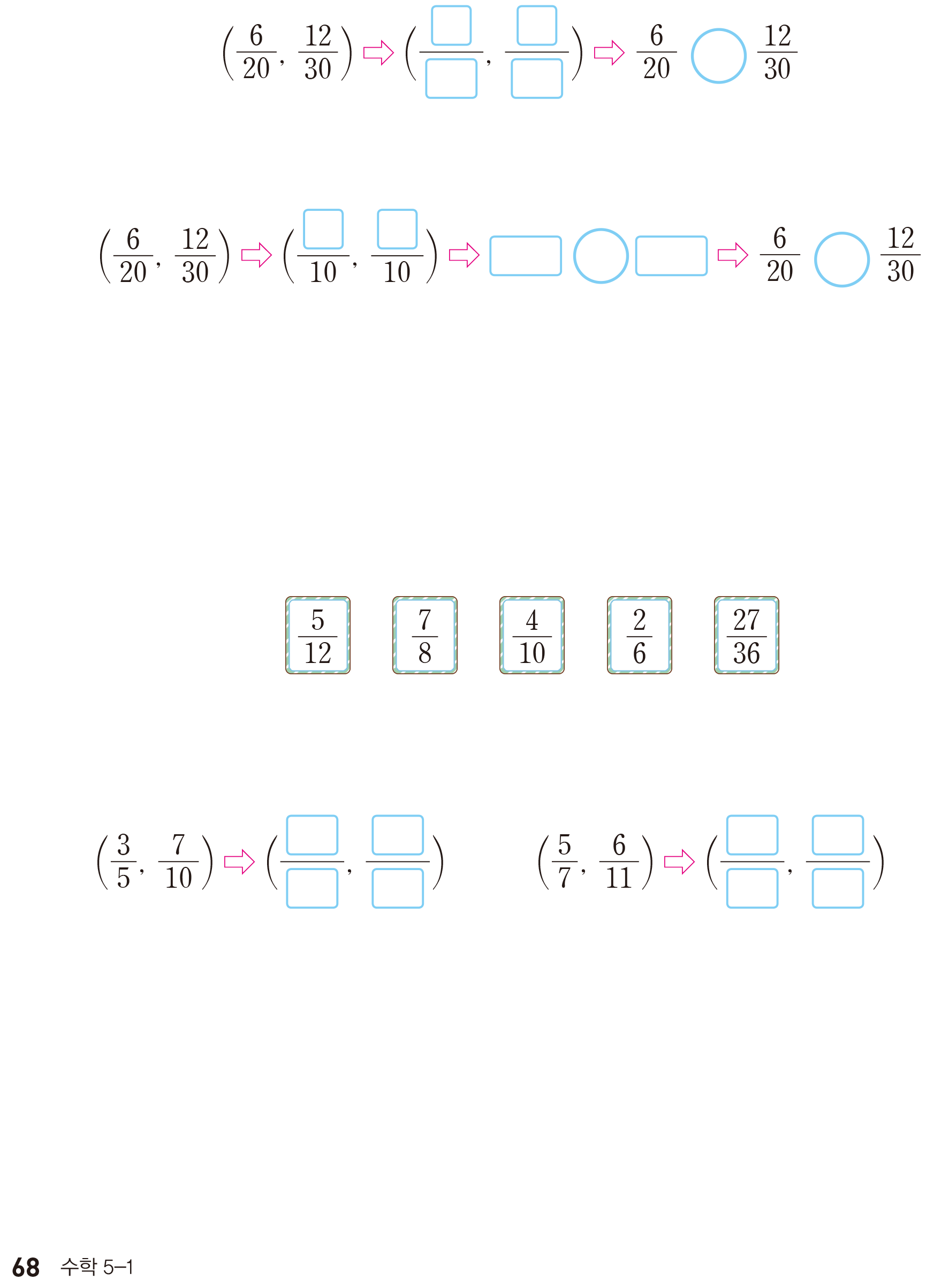 3
4
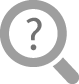 10
10
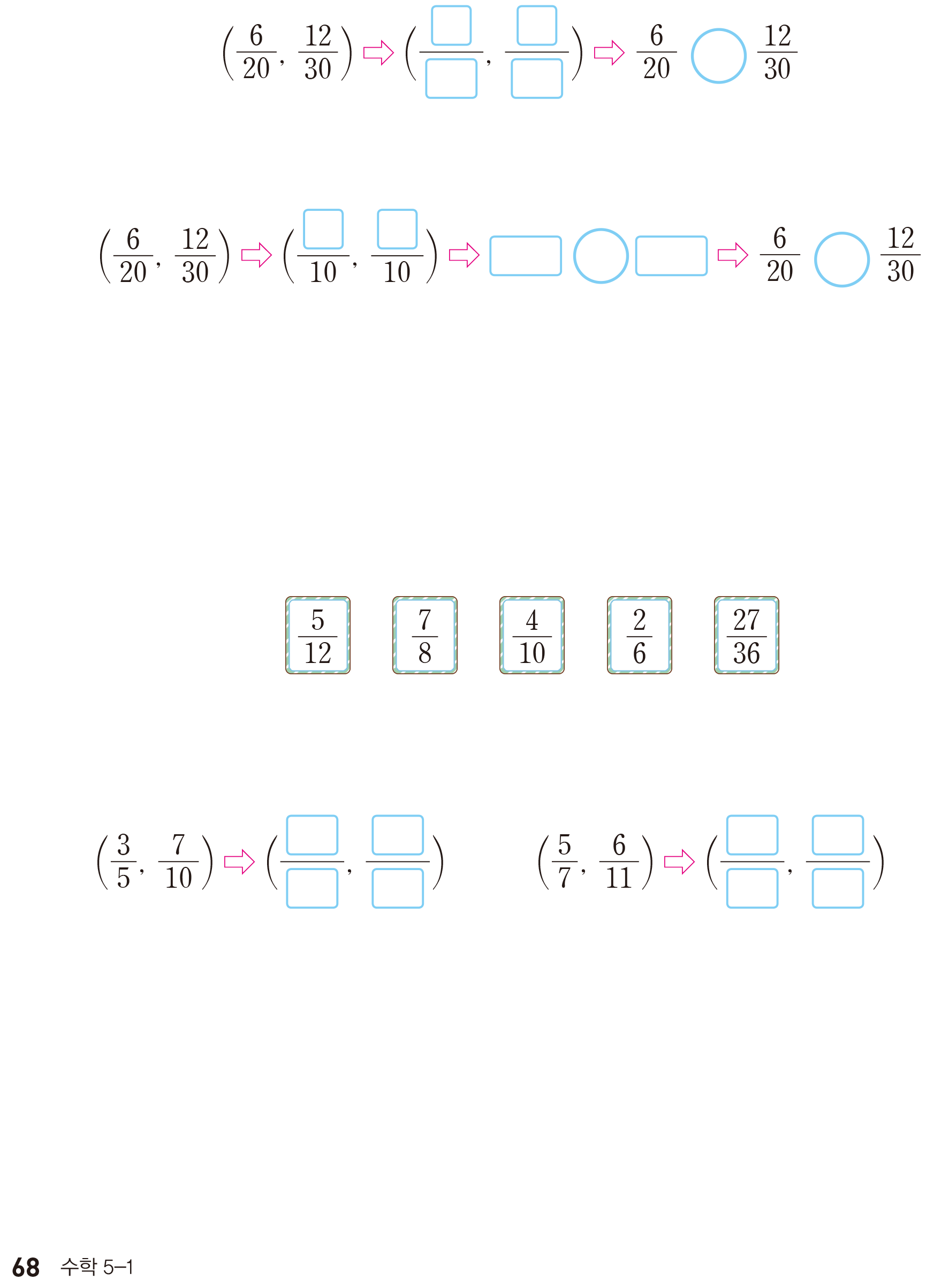 3
4
0.3
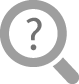 0.4
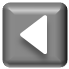 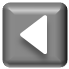 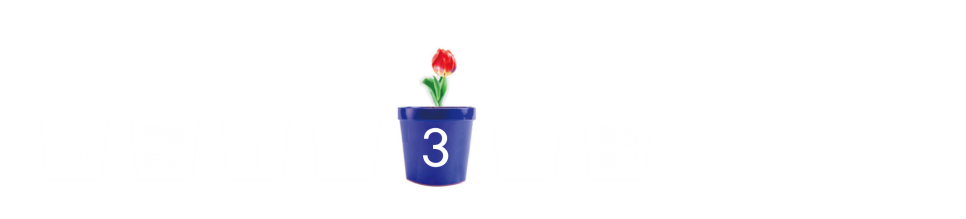 분수의 크기 비교하기
와 0.5의 크기를 비교해 봅시다.
분수를 소수로 나타내어 크기를 비교해 보세요.
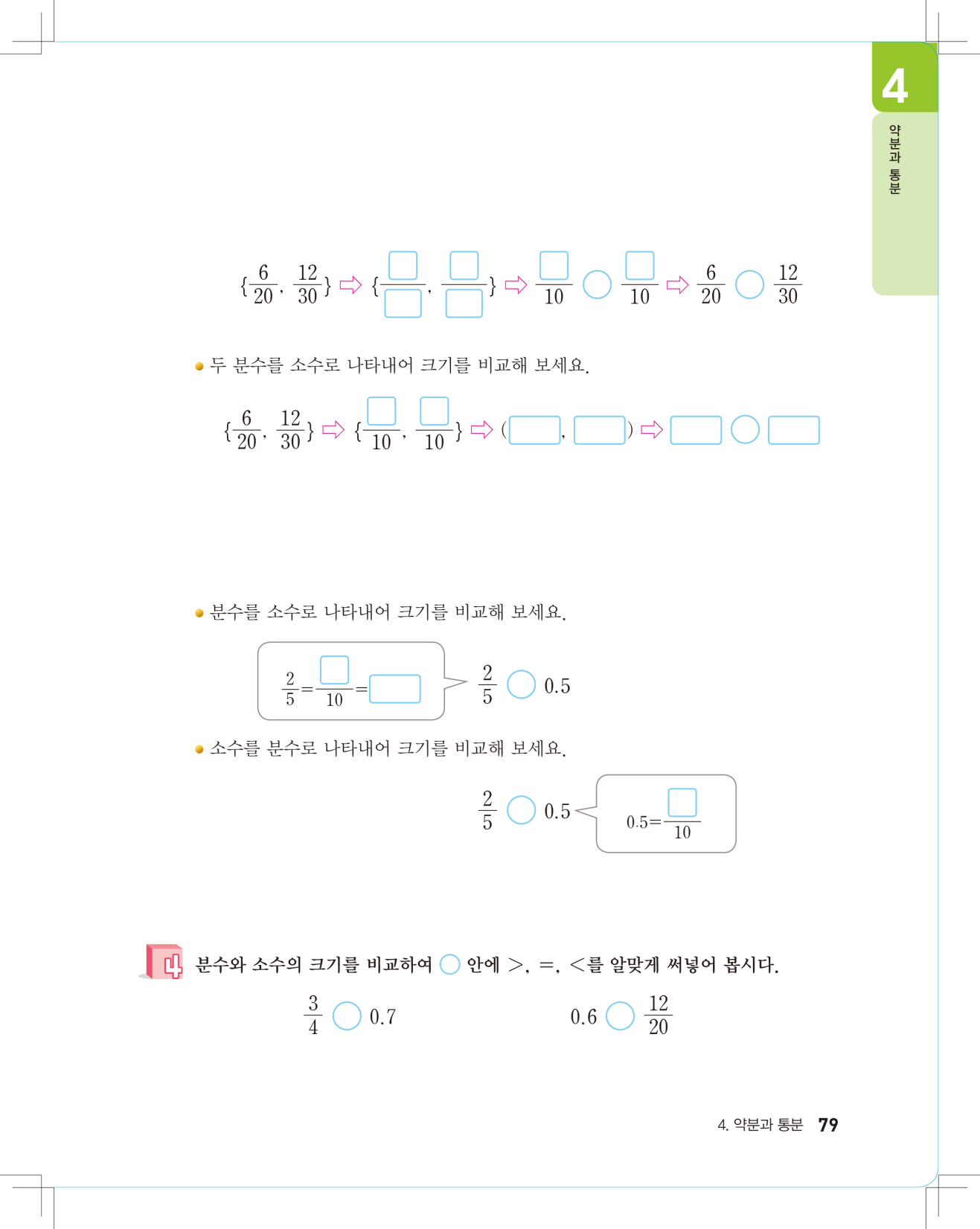 4
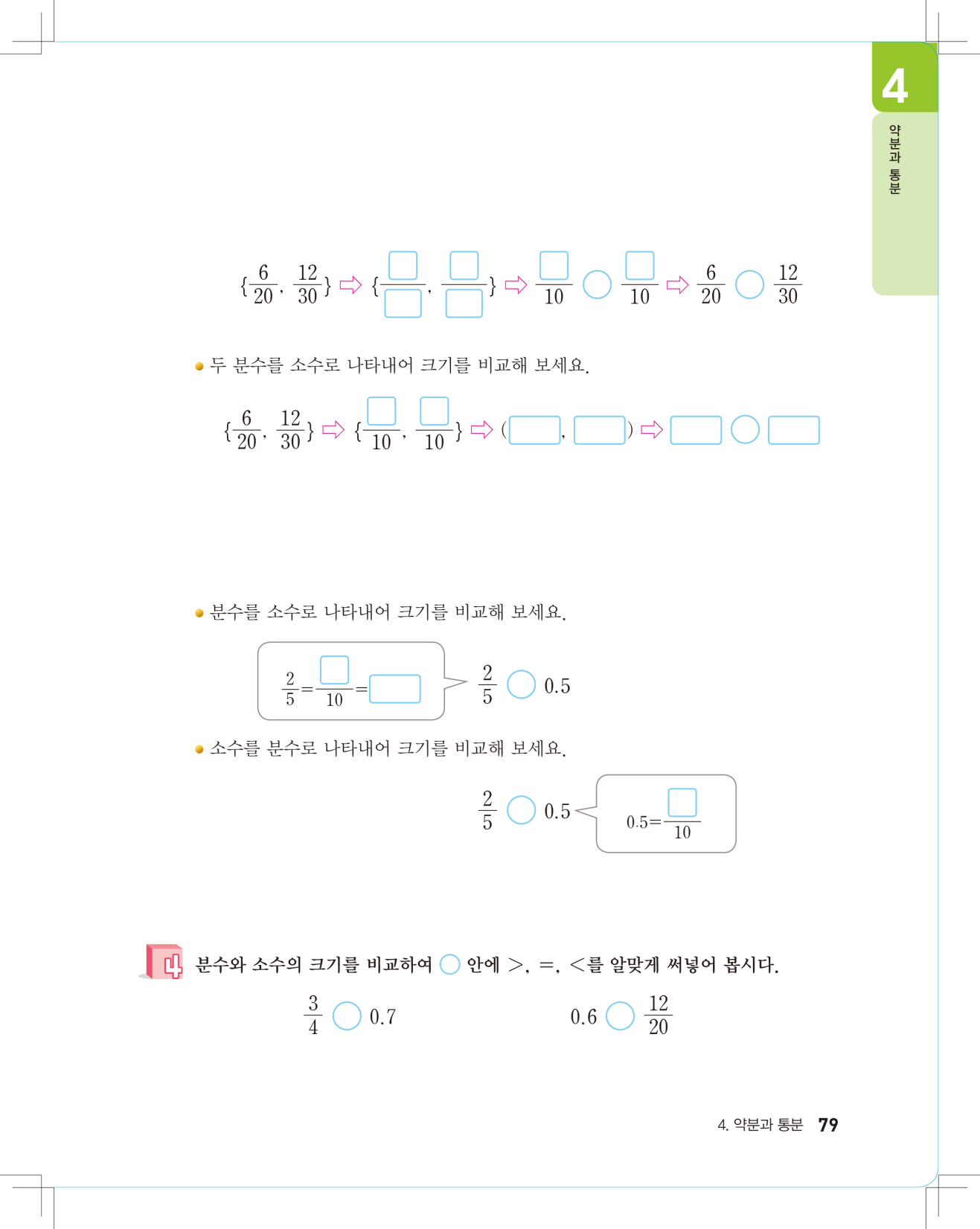 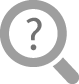 0.4
를 소수로 나타내기 위해서는 분모를 10으로 만듭니다. 분모와  분자에 2를 곱하면       가 됩니다.        는 0.4로 나타낼 수 있습니다.
0.4는 0.5보다 작으므로       는 0.5보다 작습니다.
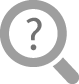 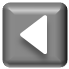 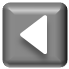 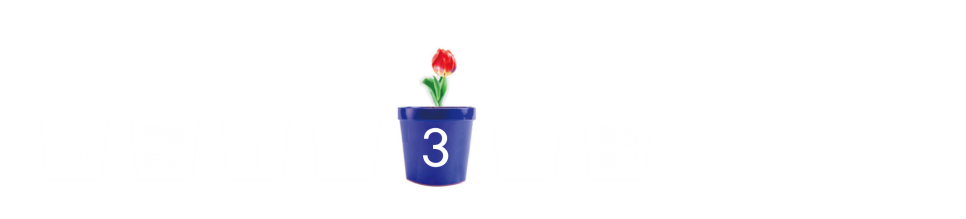 분수의 크기 비교하기
소수를 분수로 나타내어 크기를 비교해 보세요.
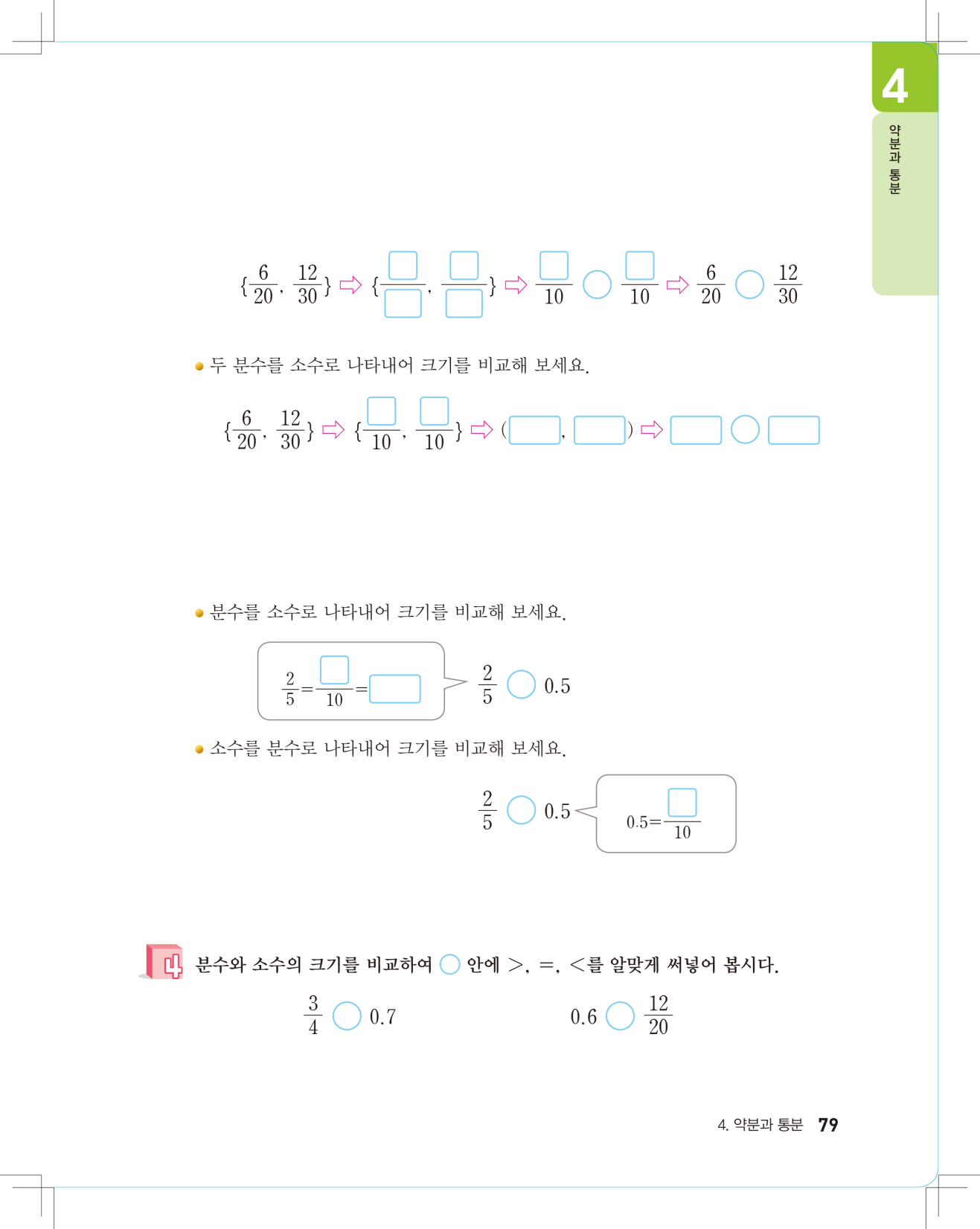 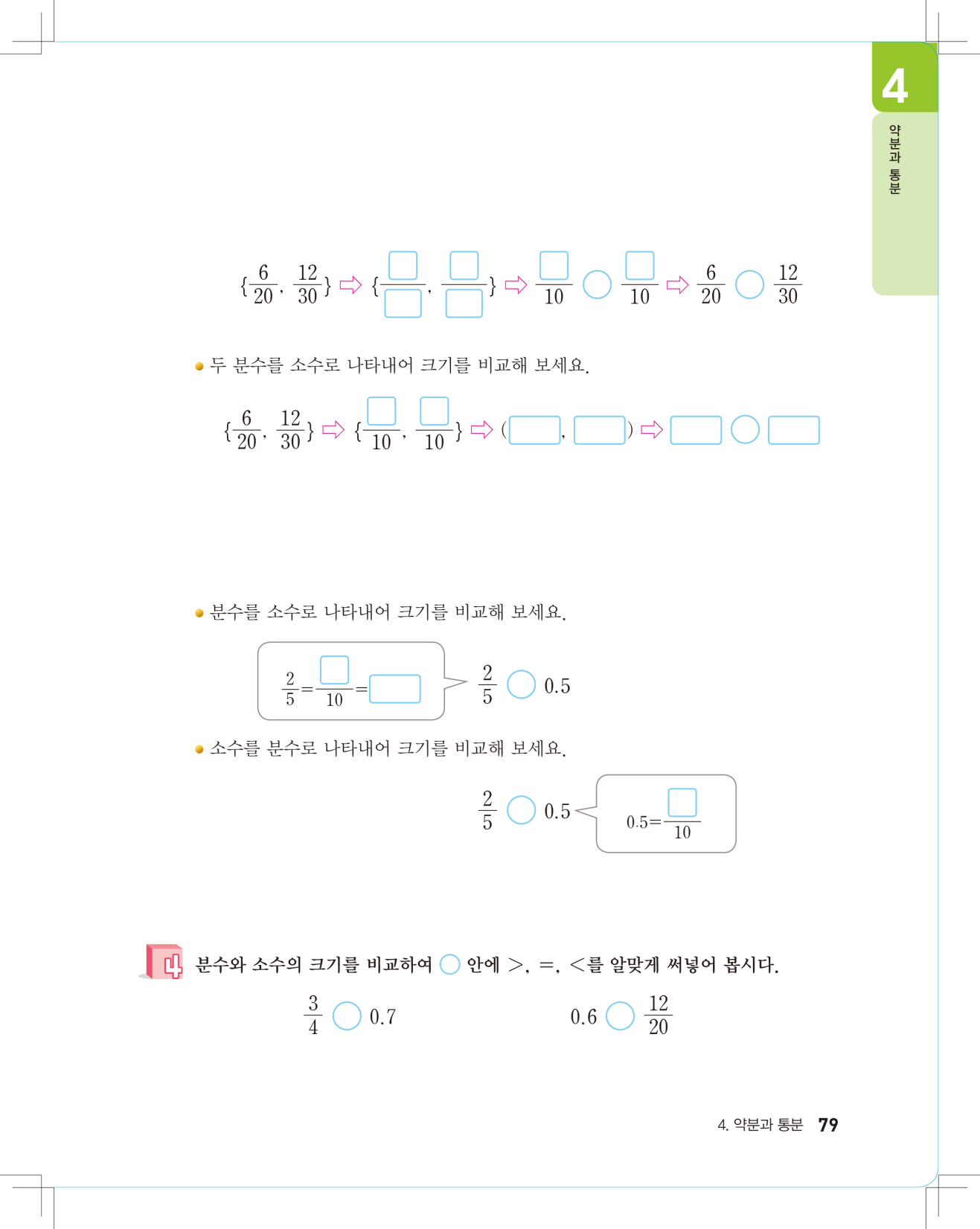 5
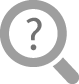 0.5를 분수로 나타내면        입니다. 이때,       의 분모와  분자에 2를 곱하면         
        가 됩니다.        는        보다 작으므로       는 0.5보다 작습니다.
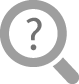 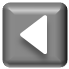 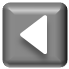 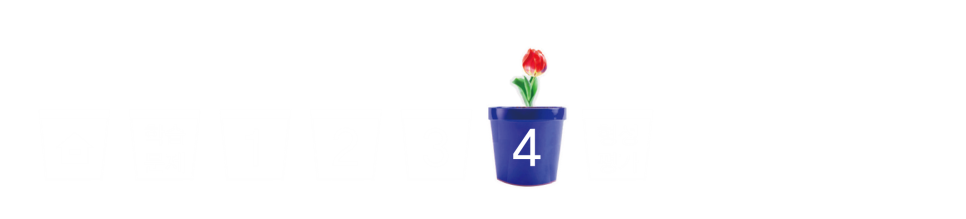 분수와 소수의 크기 비교하기
분수와 소수의 크기를 비교하여 ○안에 >, =, <를 알맞게 써넣어 봅시다.
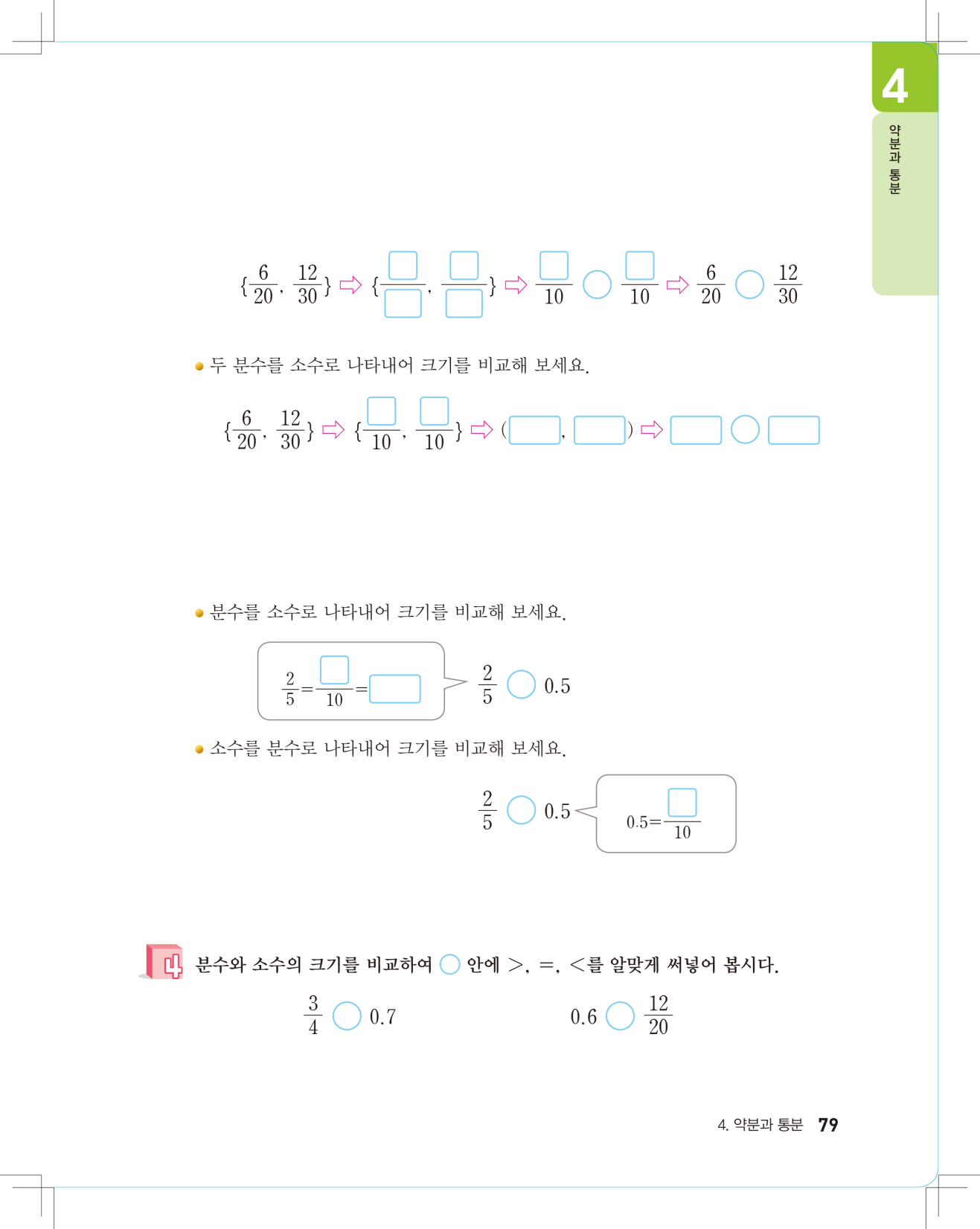 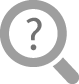 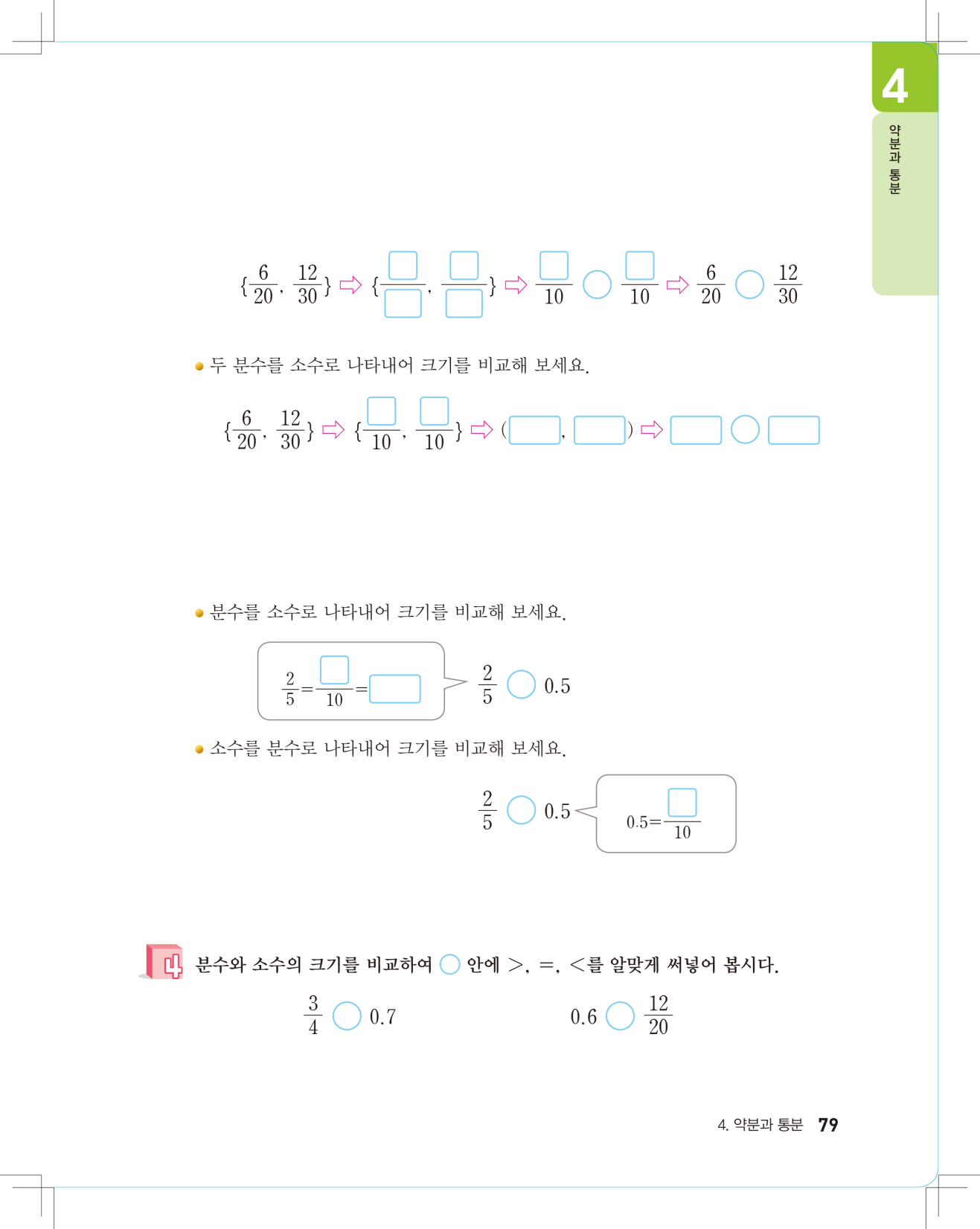 =        ,  0.7=       =        입니다.  따라서       은 0.7보다 큽니다. 
      은 0.75로 0.75는 0.7보다 큽니다. 따라서      는 0.7보다 큽니다.
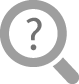 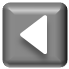 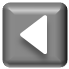 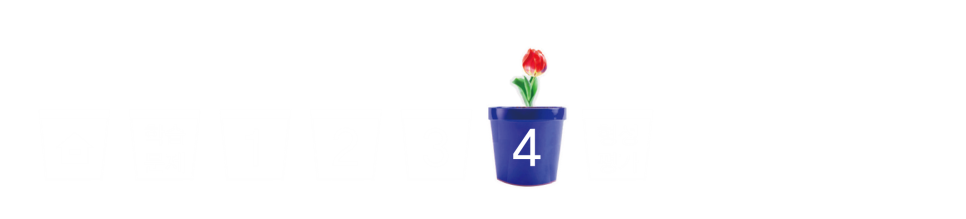 분수와 소수의 크기 비교하기
=
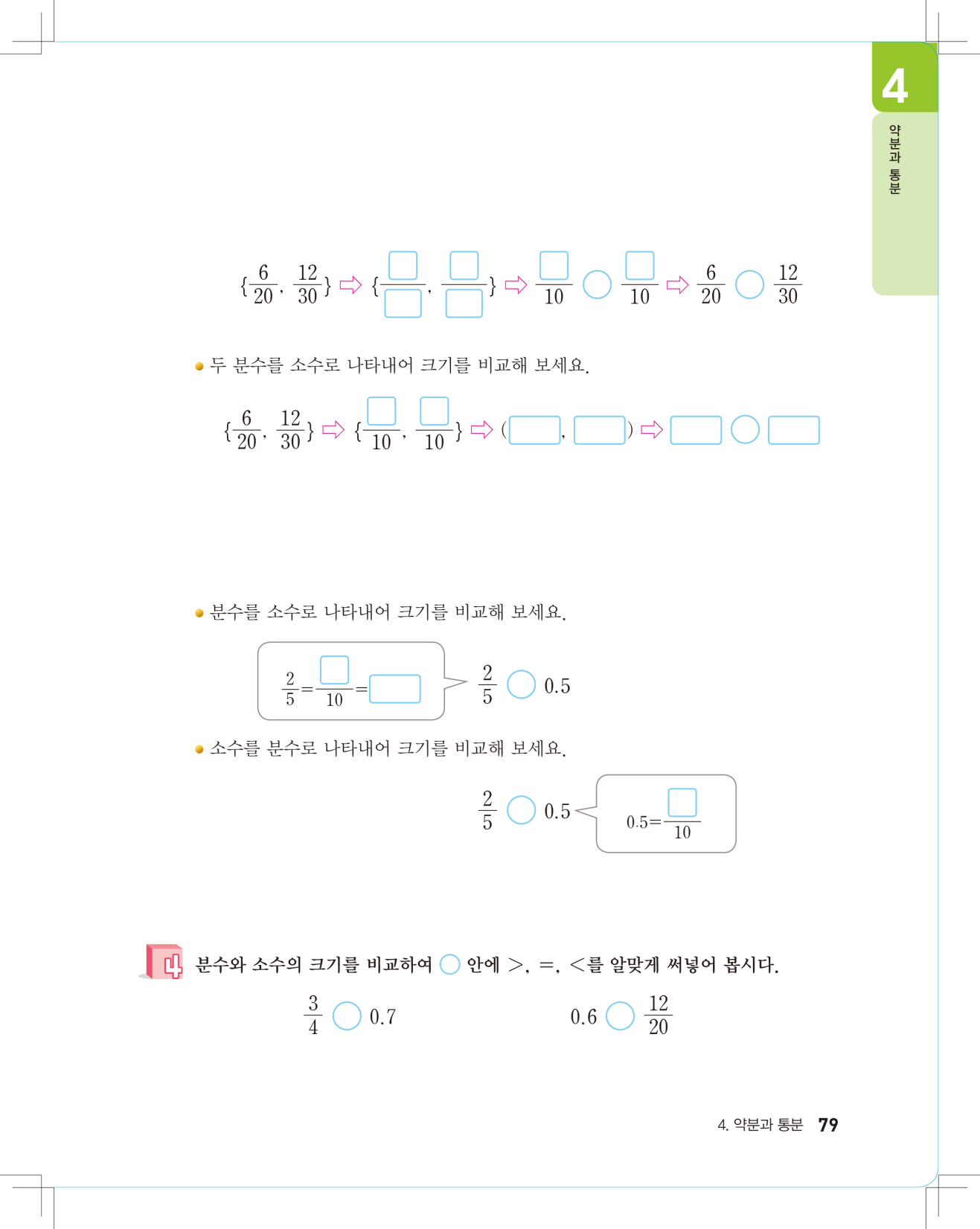 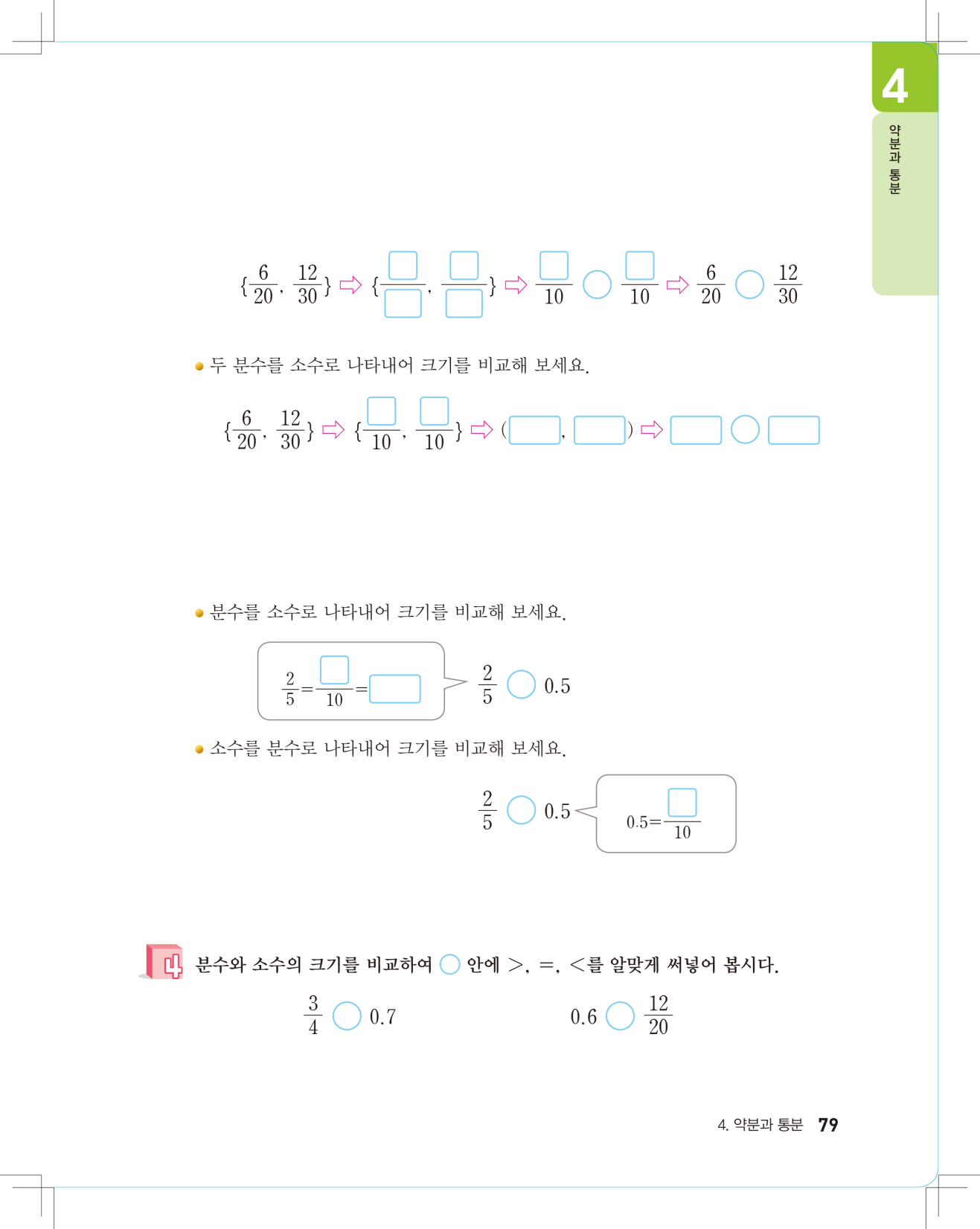 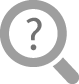 는 약분하면       이고,        =0.6입니다. 따라서 0.6은        과 같습니다. 
0.6은       로 나타낼 수 있으며,        은        로 나타낼 수 있습니다. 따라서 0.6은        과 같습니다.
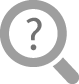 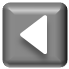 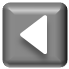 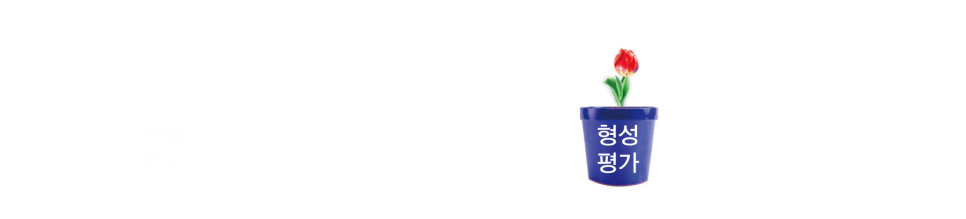 형성평가
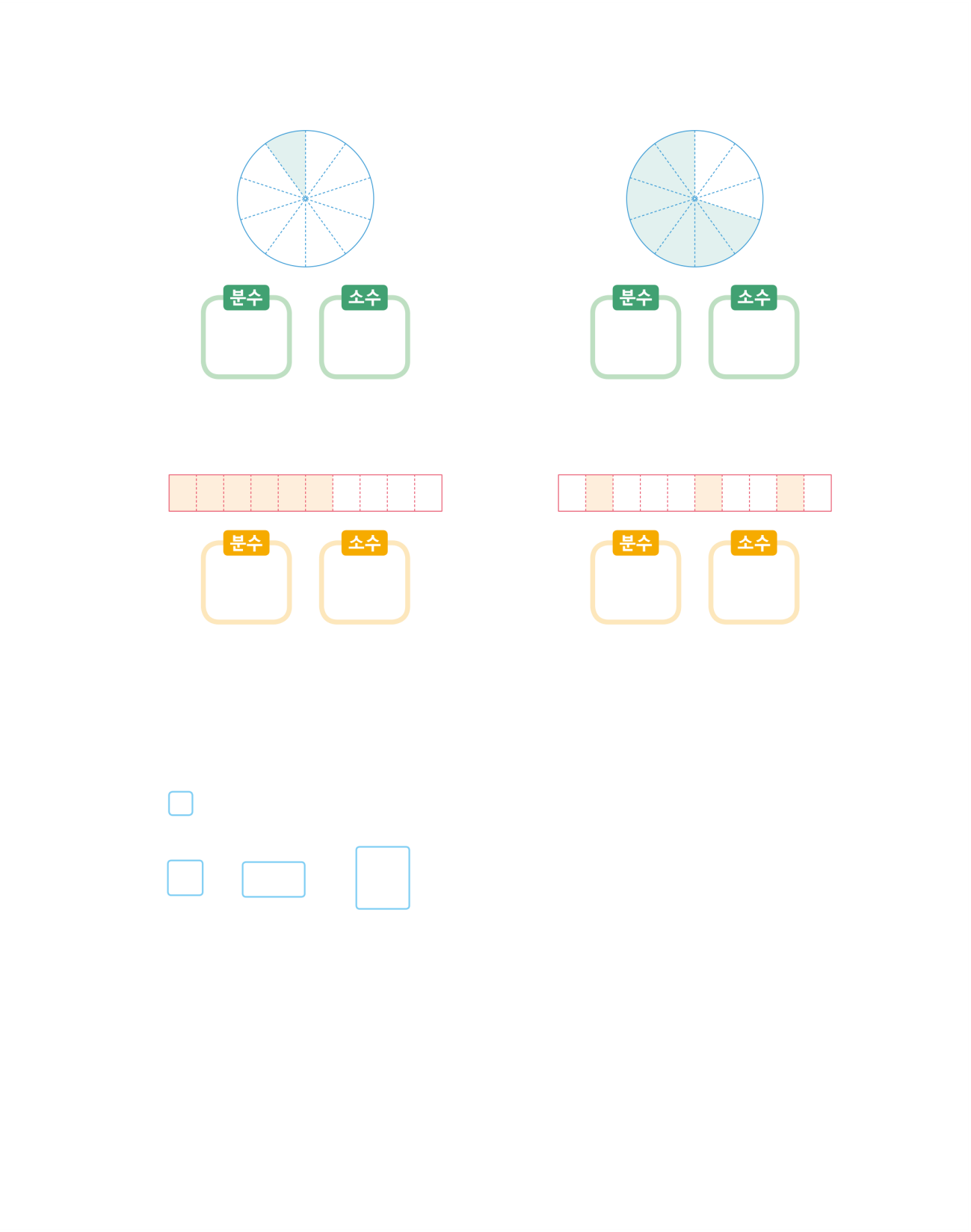 문제 1.
안에 알맞은 수를 써넣으세요.
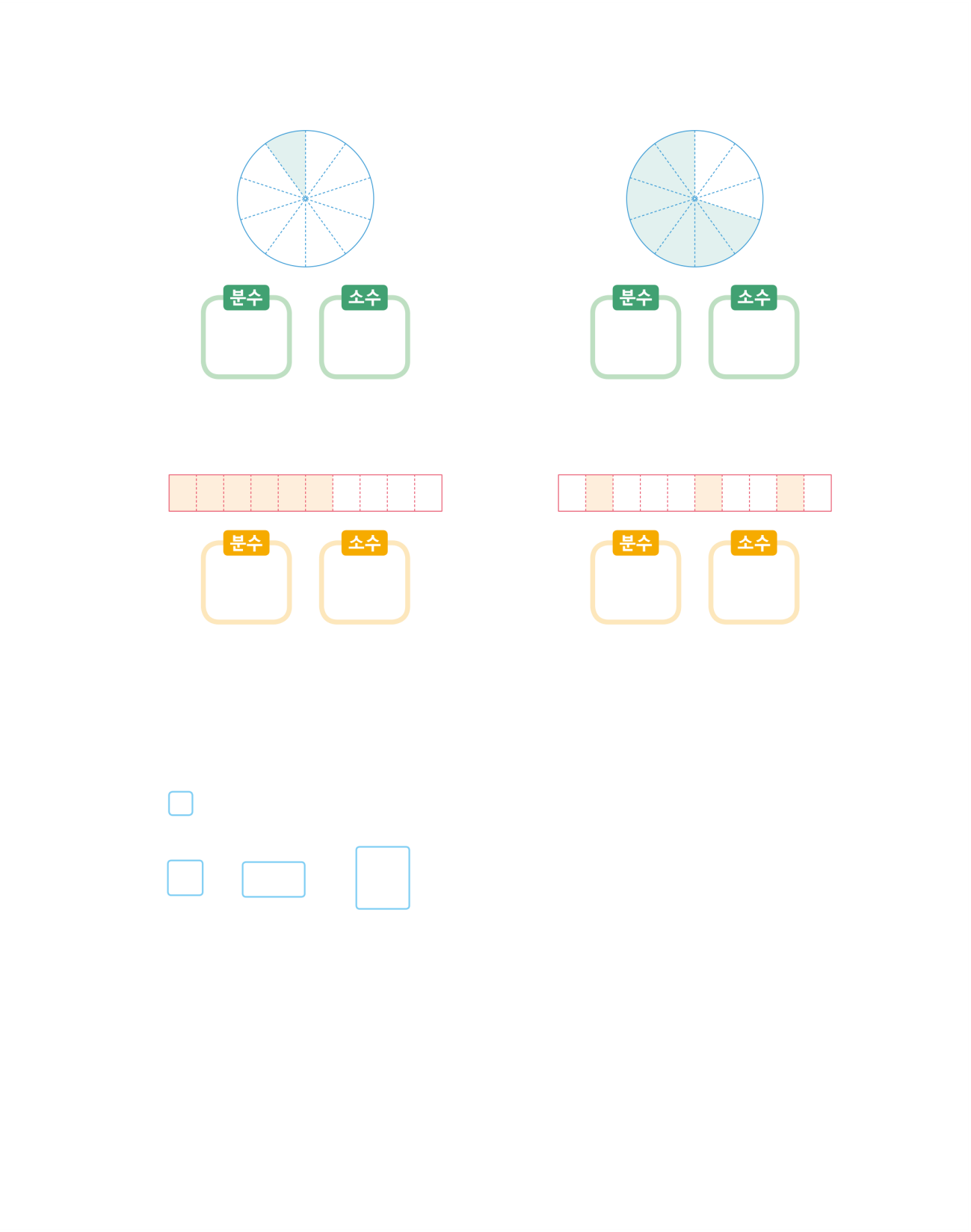 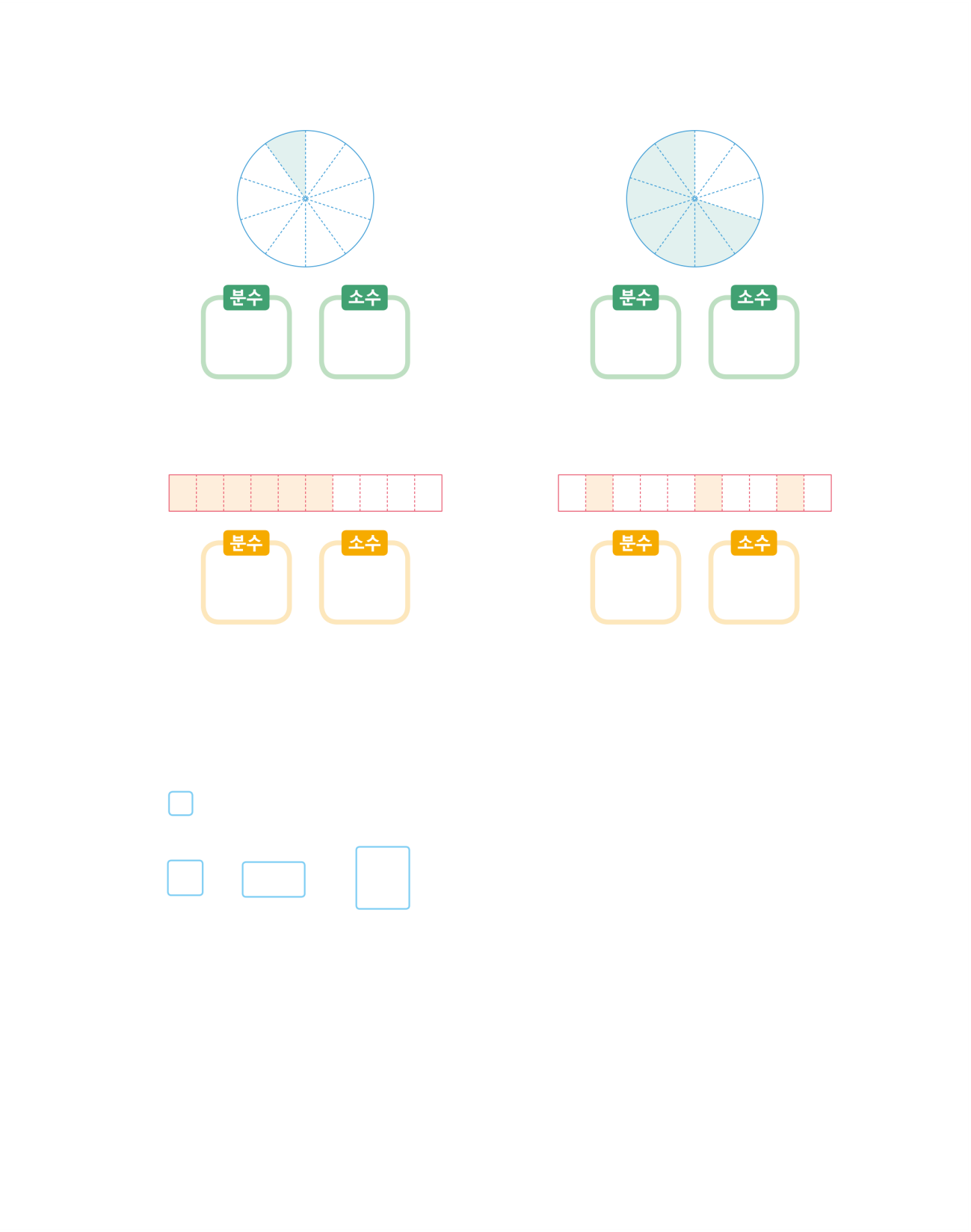 2
8
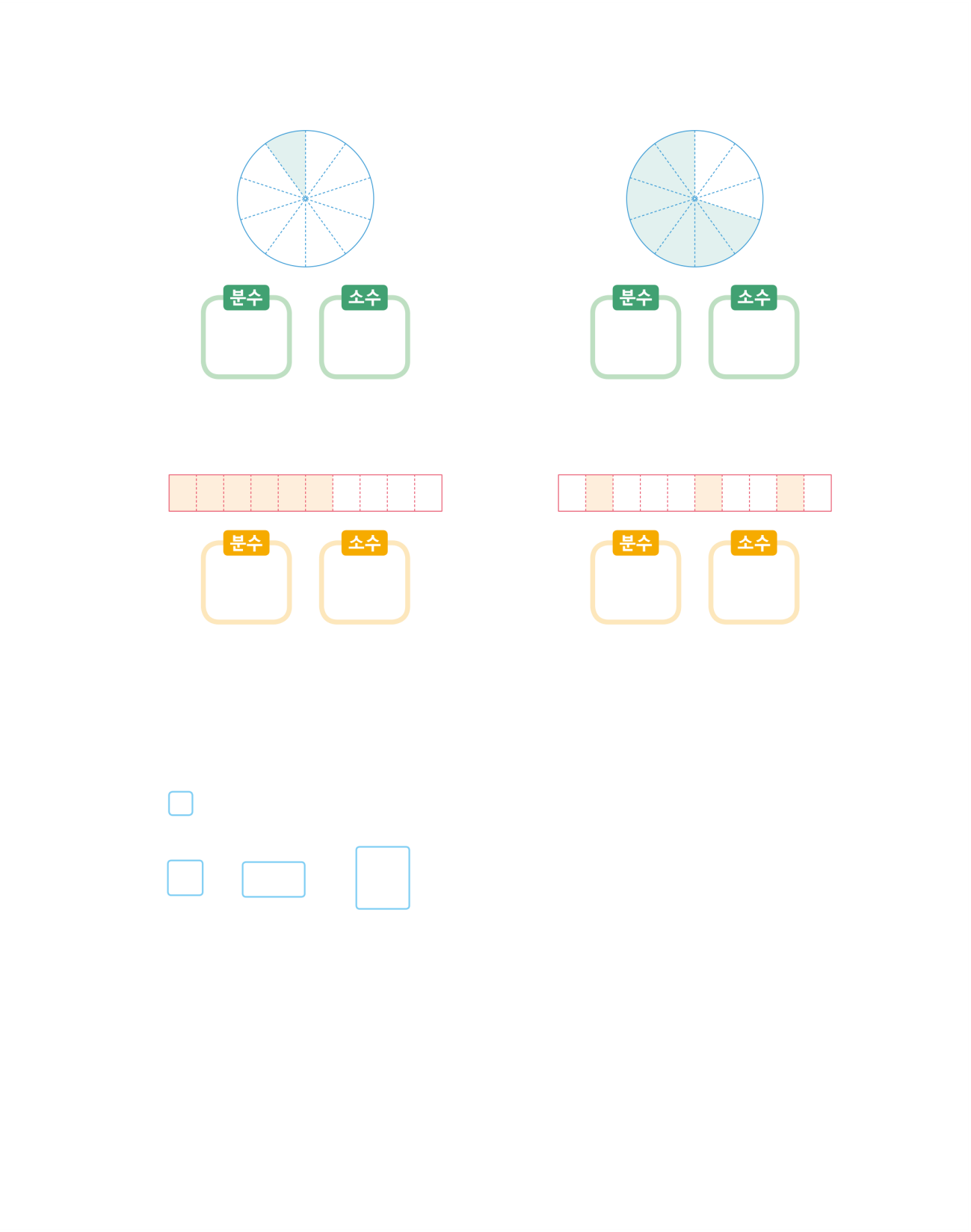 =
=
=
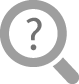 0.8
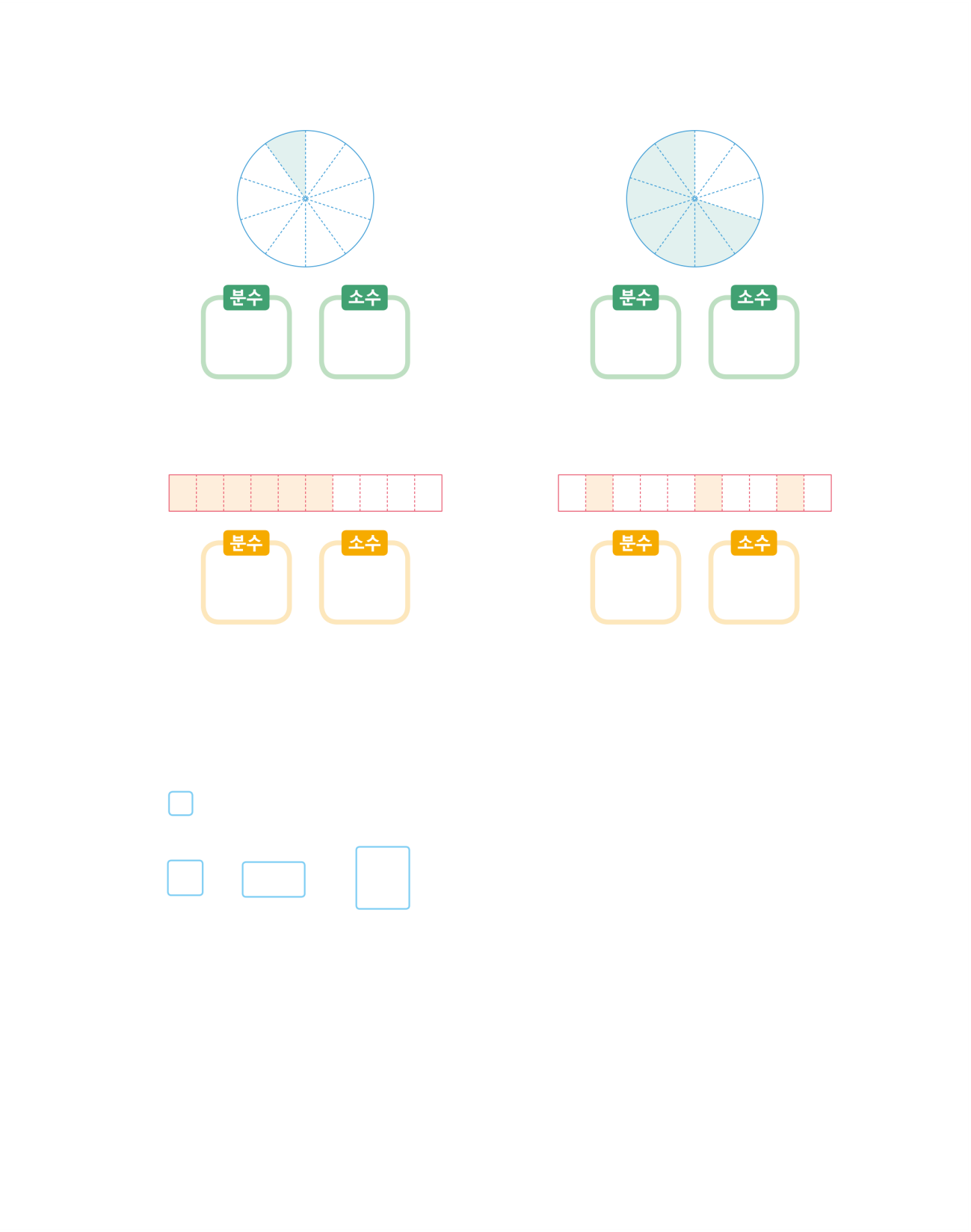 2
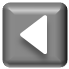 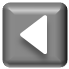 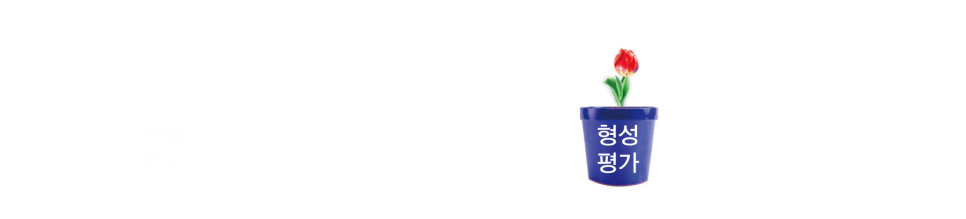 형성평가
문제 2.
과 0.4의 크기를 비교해 보세요.
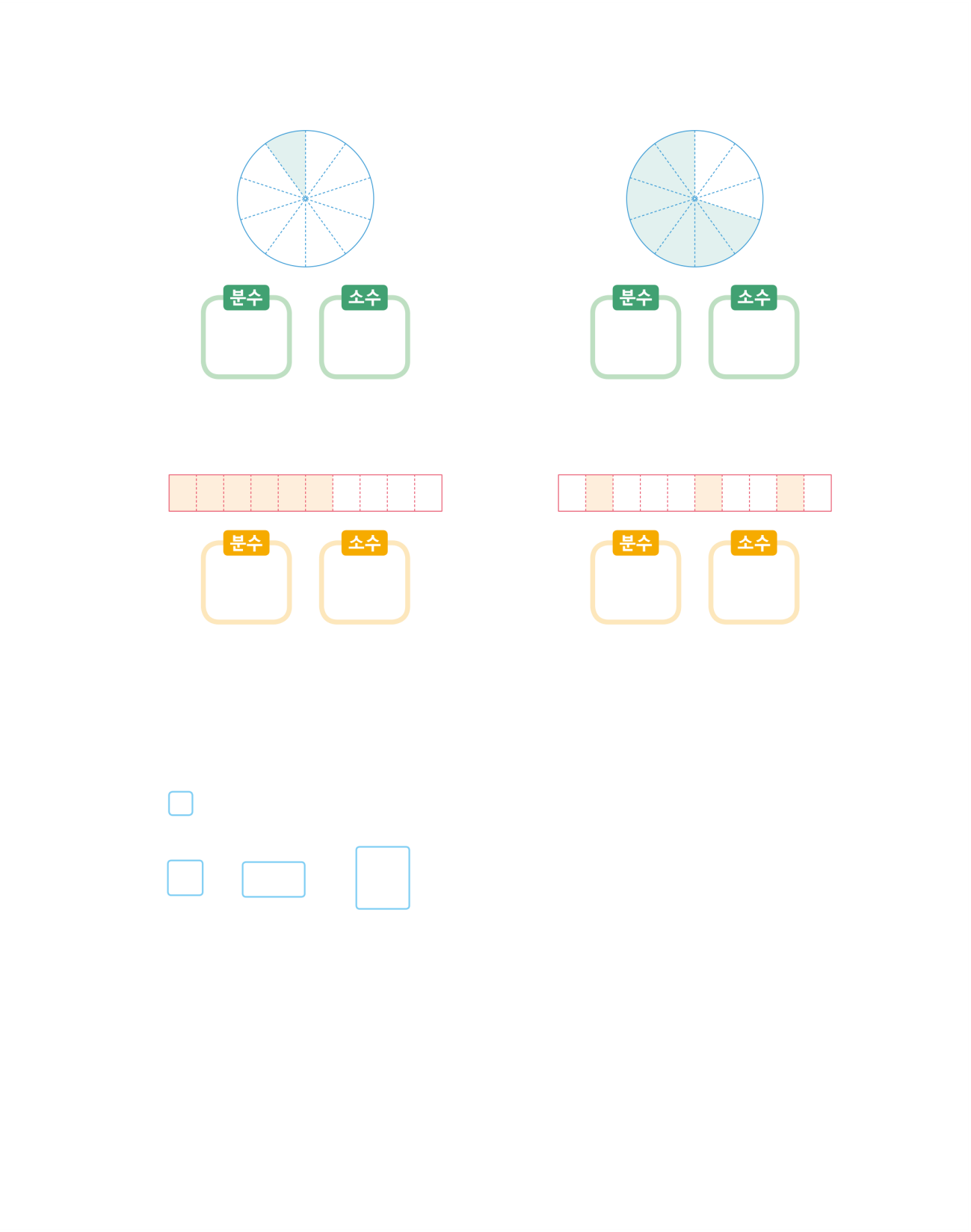 =
4
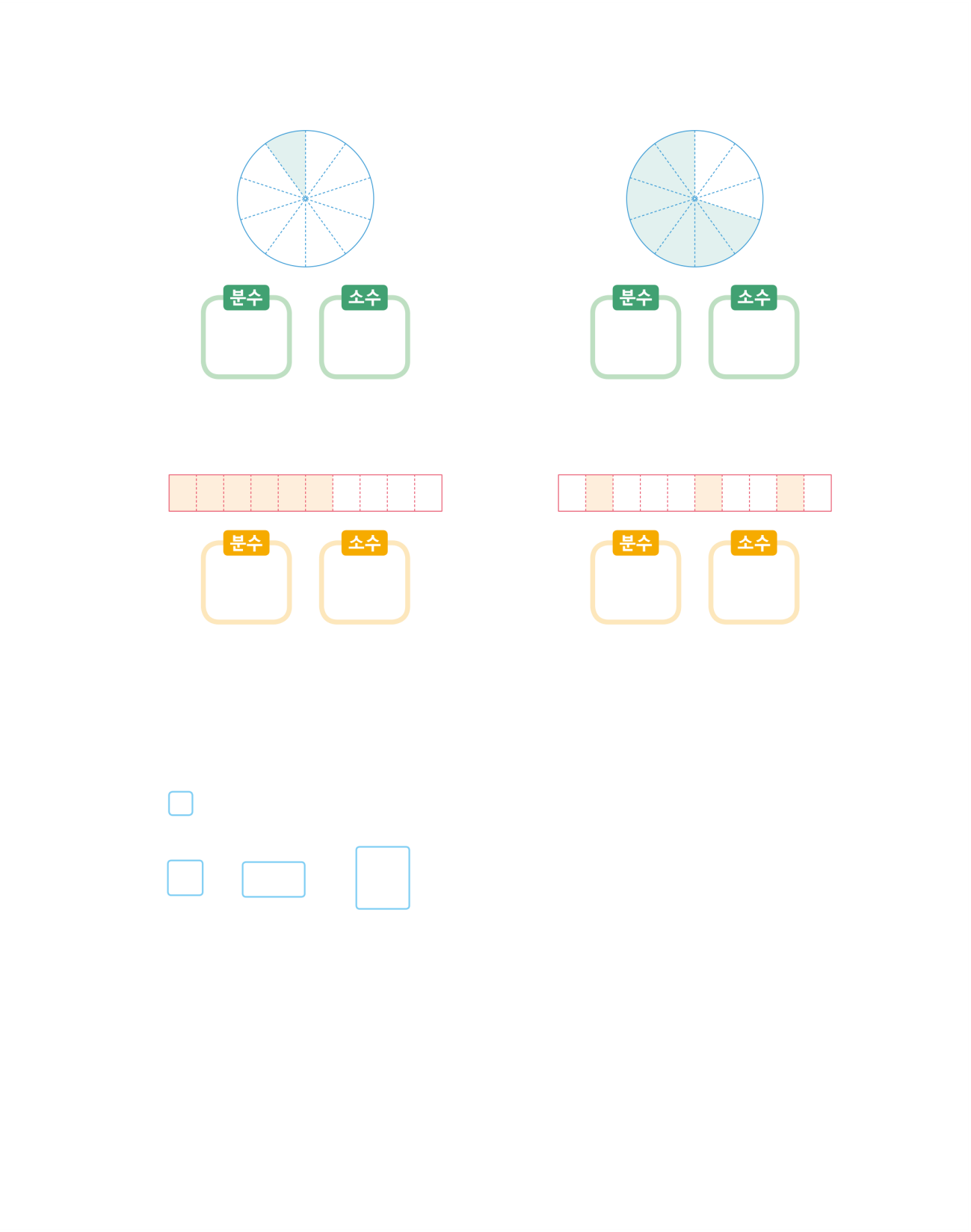 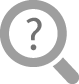 0.4
=
=
0.4
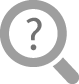 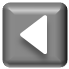 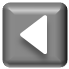 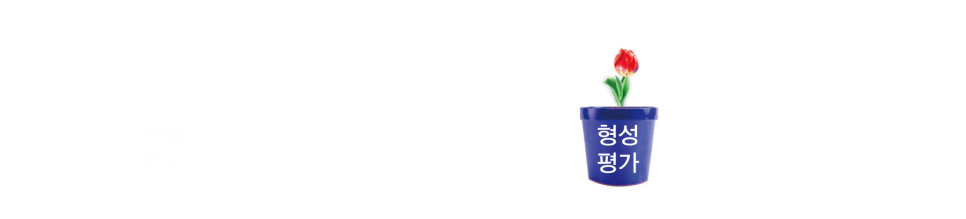 형성평가
문제 3.
분수와 소수의 크기를 비교하여 작은 수부터 차례로 써 보세요.
1.2
0.7
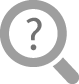 (                ,              ,                 ,                   )
1.2
0.7
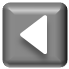 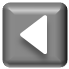 7차시
분수와 소수의 크기를 비교해 볼까요
다음 시간에 배울 내용 알아보기
8
도전 수학
차시
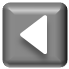